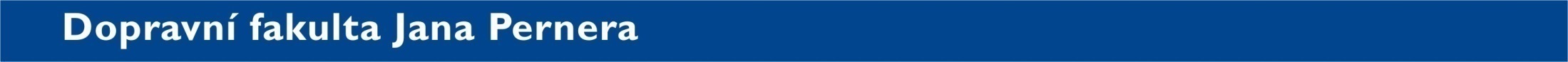 Ing. Petr Nachtigall, Ph.D.
petr.nachtigall@upce.cz

Katedra Technologie a řízení dopravy
Univerzita Pardubice
Dopravní fakulta Jana Pernera
Studentská 95
532 10  PARDUBICE
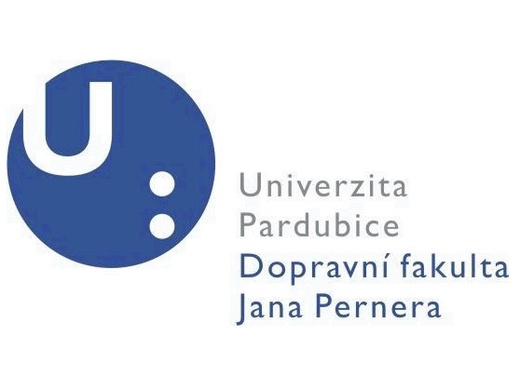 www.uni-pardubice.cz
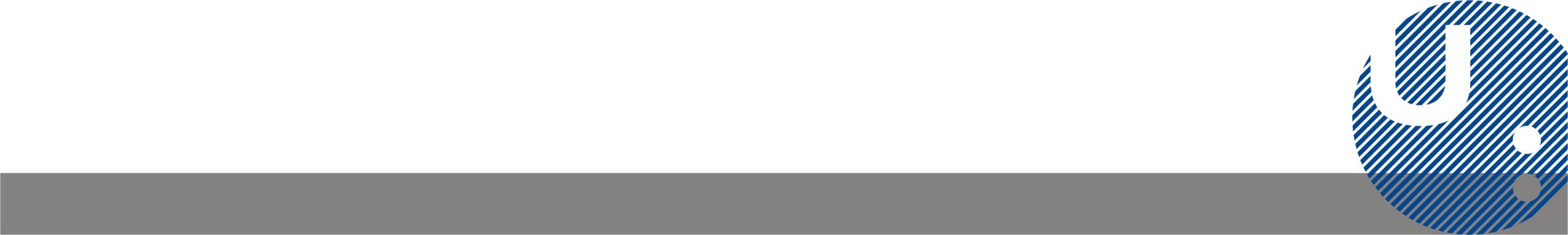 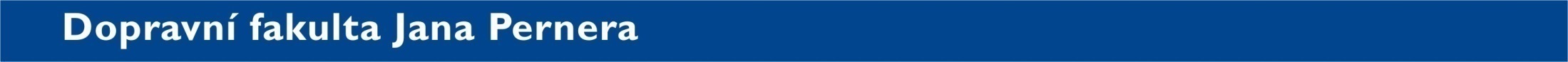 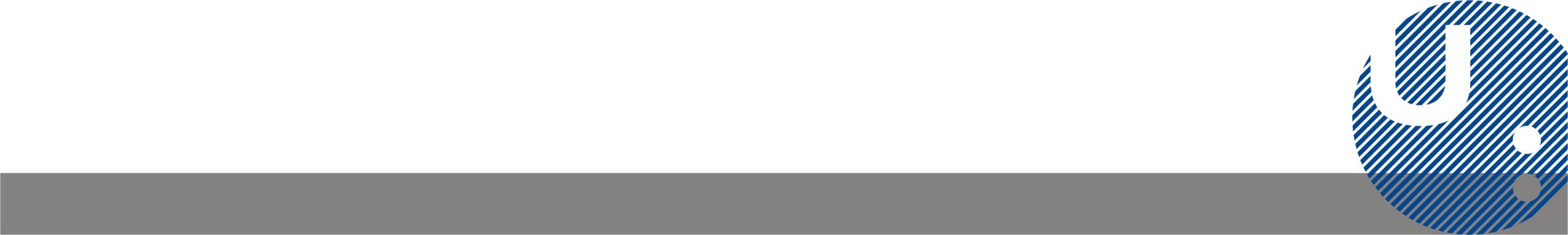 19. 5. 2016
kolokvium ŽelAktuel 2016
2
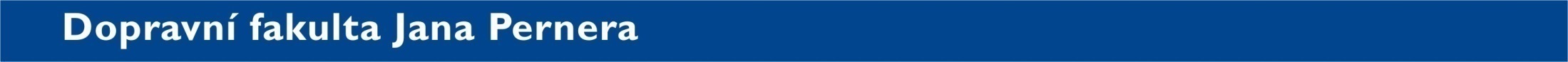 Výpočet objemu dopravy
Autobusová doprava – 15 980 000 km za rok,

Celkový objem dopravy v Pk???
sčítání dopravy,
kategorie vozidel,
přepočtový koeficient,
délka úseků.
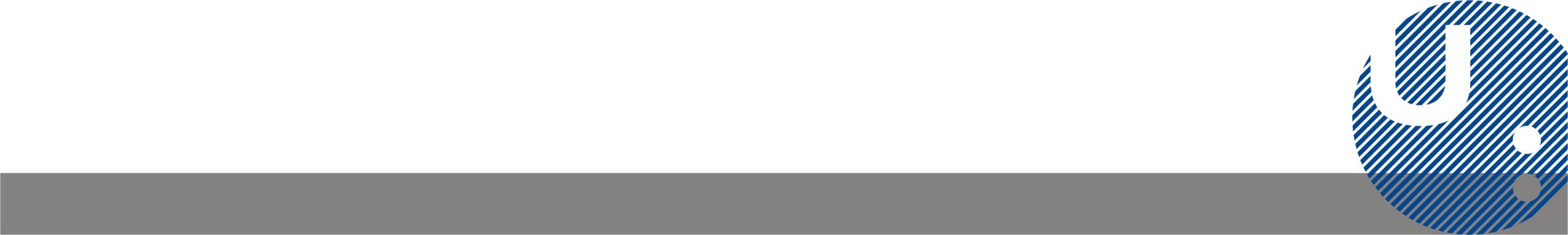 19. 5. 2016
kolokvium ŽelAktuel 2016
3
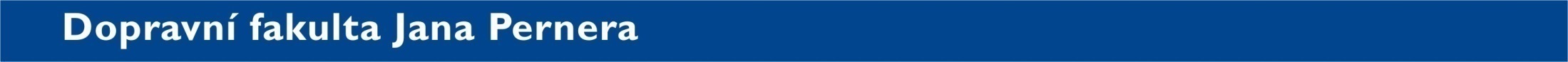 Sčítání dopravy - 2010
V roce 2015 neproběhlo měření, proto použity přepočtové koeficienty
těžké vozidlo – 1,02
osobní automobil – 1,07 
motocykl – 1,00
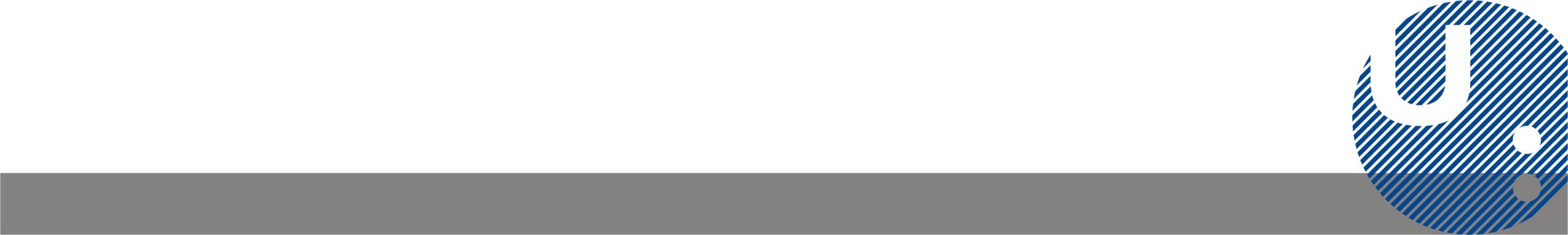 19. 5. 2016
kolokvium ŽelAktuel 2016
4
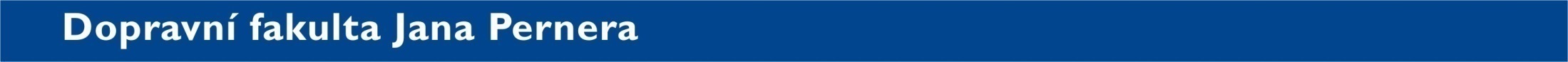 Výpočet podílu nákladů
Celková suma za Pk = 2 152 160 645 km
Problém s opotřebením PK – 1 buskm ≠ 1 km automobilu
Převod na tunokilometr
těžké vozidlo		6,96 	t∙náprava-1
autobus 			9 	t∙náprava-1
osobní automobil 		0,75 	t∙náprava-1
motocykl  			0,15 	t∙náprava-1
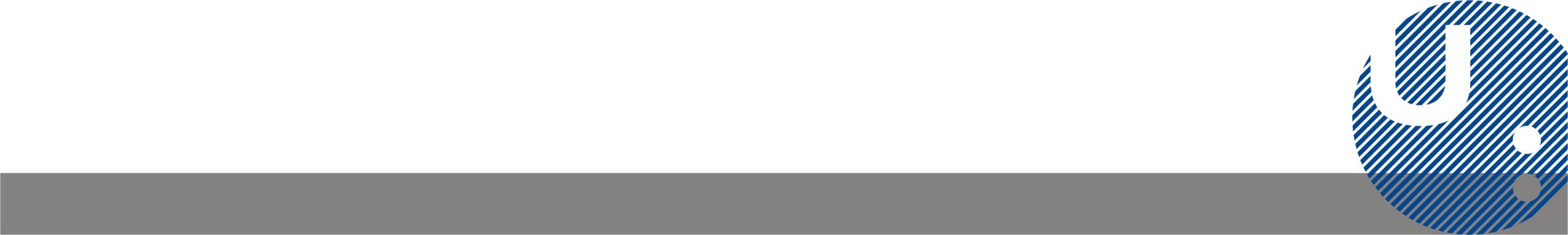 19. 5. 2016
kolokvium ŽelAktuel 2016
5
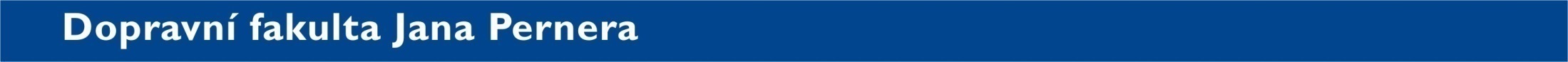 Výpočet podílu nákladů
Problém se sčítáním vozidel
je sčítáno pouze pouze 44,38 % všech silnic v Pk
Paretovo pravidlo pro dopočet celku = navýšení o 10 %.
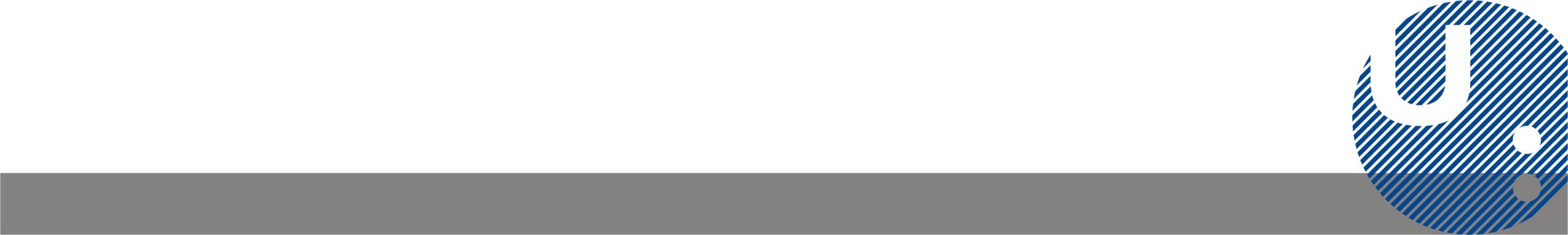 19. 5. 2016
kolokvium ŽelAktuel 2016
6
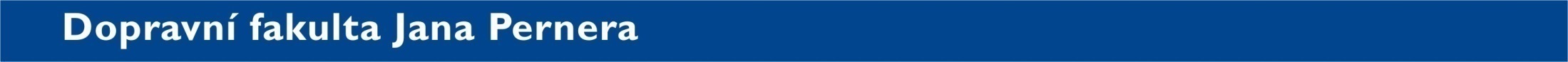 Riziková místa výpočtu
Převodní koeficienty 2010 -> 2015,
Paretovo pravidlo pro dopočet celku,
Převod na tkm – určení jednotlivých hmotností na nápravu.
Citlivostní analýza
Změna převodních koeficientů,
Změna Paretova pravidla,
Změna hmotností na nápravu.
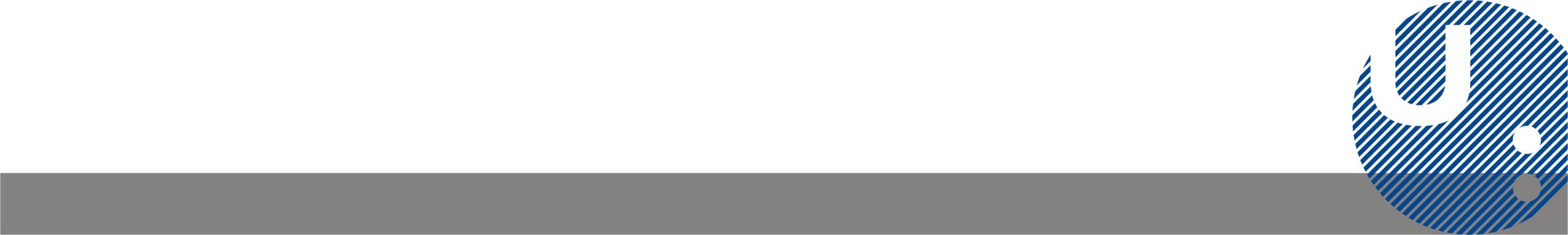 19. 5. 2016
kolokvium ŽelAktuel 2016
7
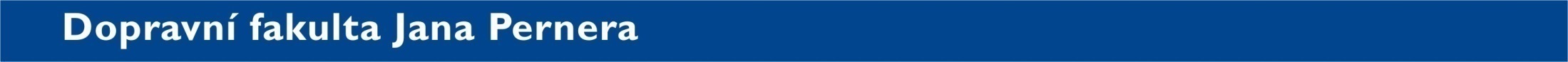 Citlivostní analýza – koeficient dopravy
těžké vozidlo – 1,10
osobní automobil – 1,20 
motocykl – 1,10
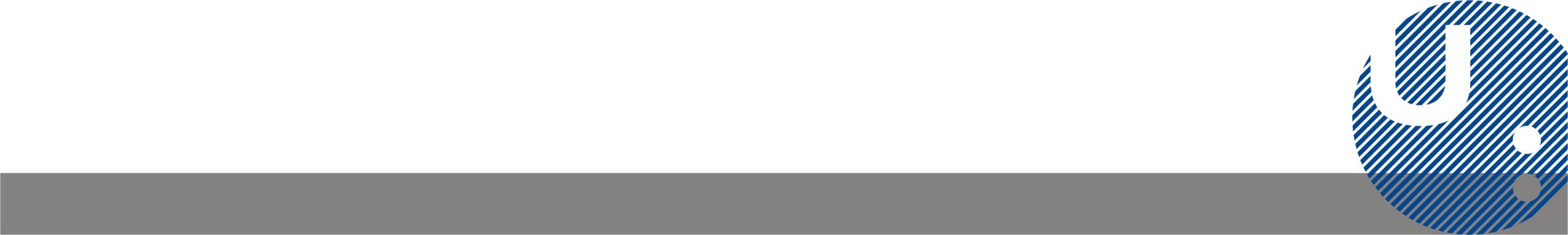 19. 5. 2016
kolokvium ŽelAktuel 2016
8
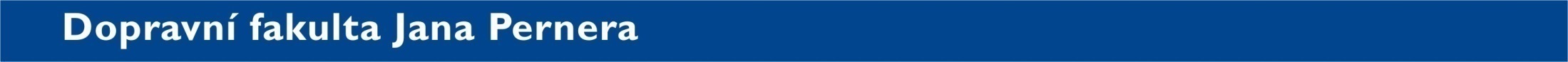 Citlivostní analýza – Paretovo pravidlo
Navýšení Paretova pravidla na 15 %
Navýšení Paretova pravidla na 20 %
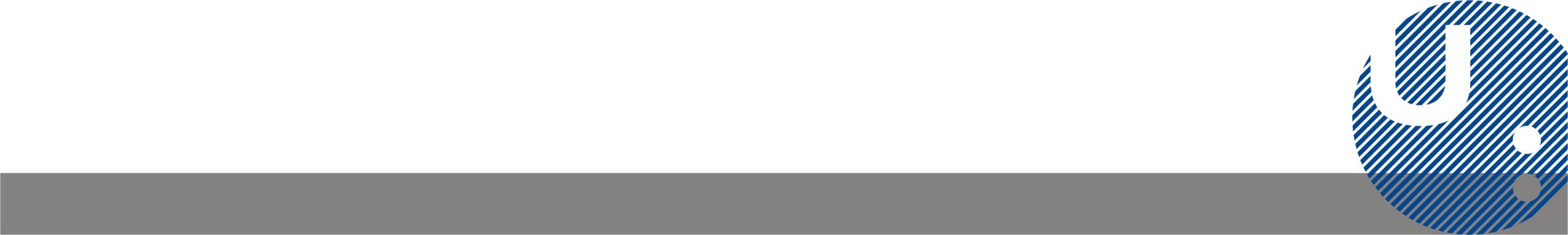 19. 5. 2016
kolokvium ŽelAktuel 2016
9
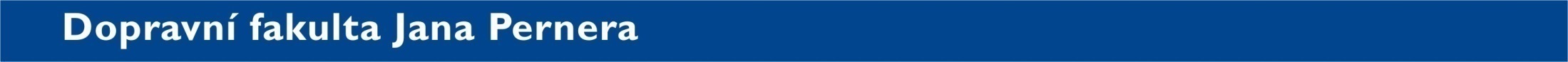 Citlivostní analýza – hmotnosti na nápravu
Osobní auto	– 	900	kg∙náprava-1
Nákladní auto	– 	9 000	kg∙náprava-1
Motocykl		– 	250	kg∙náprava-1
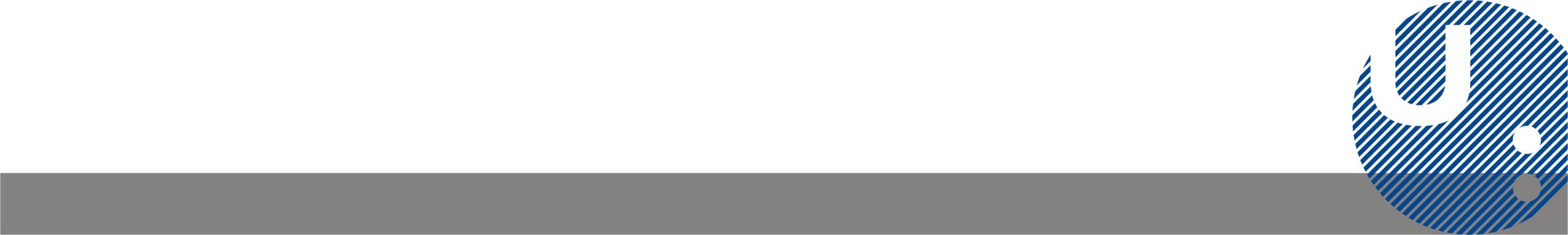 19. 5. 2016
kolokvium ŽelAktuel 2016
10
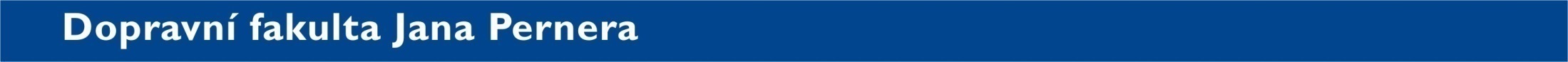 Citlivostní analýza – kombinace
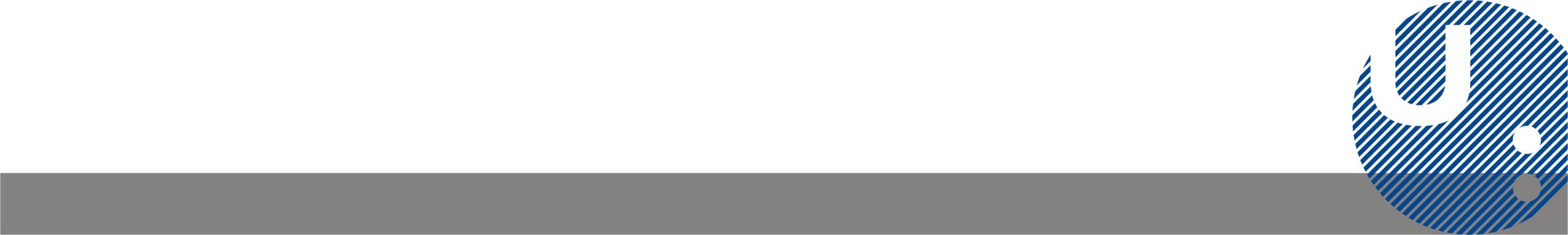 19. 5. 2016
kolokvium ŽelAktuel 2016
11
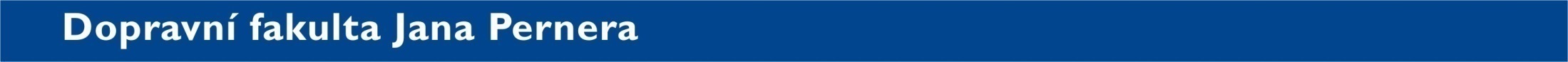 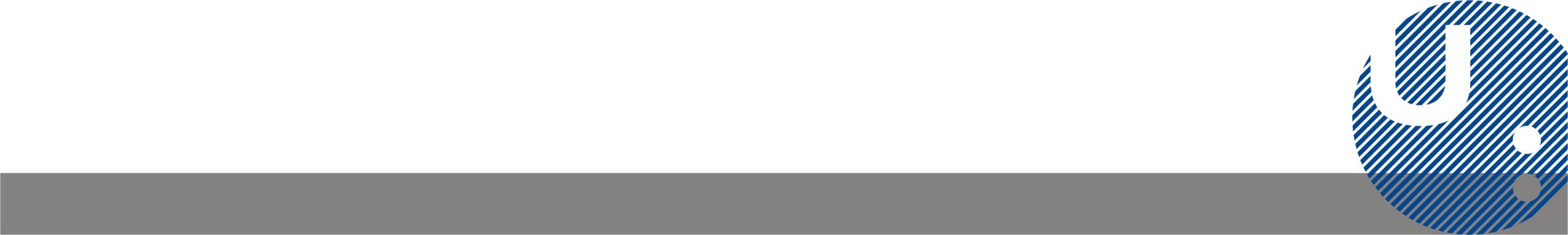 19. 5. 2016
kolokvium ŽelAktuel 2016
12
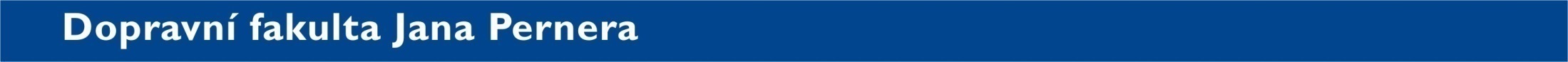 Citlivostní analýza – 200% investice
Investiční prostředky II. a III. třída	938 000 000		Kč
Investice I. třída				2 892 388 779	Kč
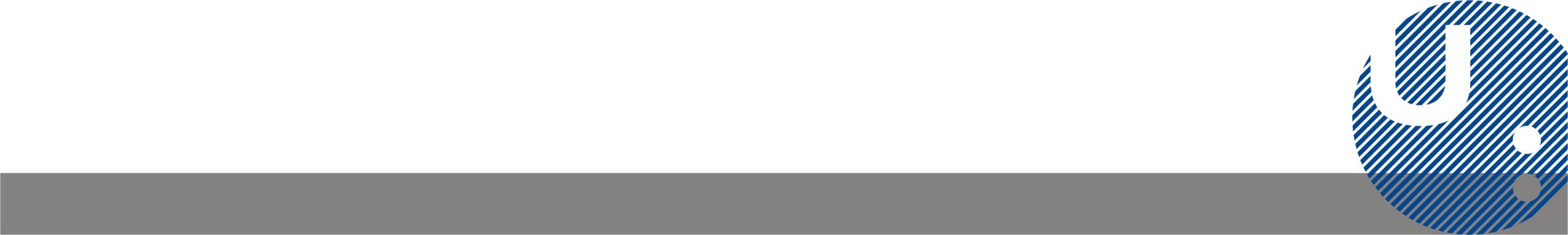 19. 5. 2016
kolokvium ŽelAktuel 2016
13
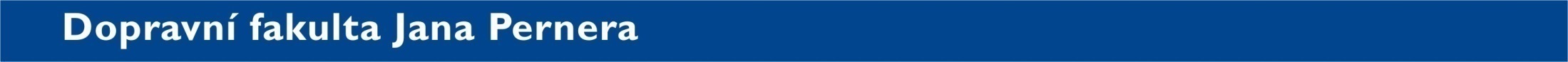 Citlivostní analýza – srovnání
Investiční prostředky II. a III. třída	938 000 000		Kč
Investice I. třída				2 892 388 779	Kč
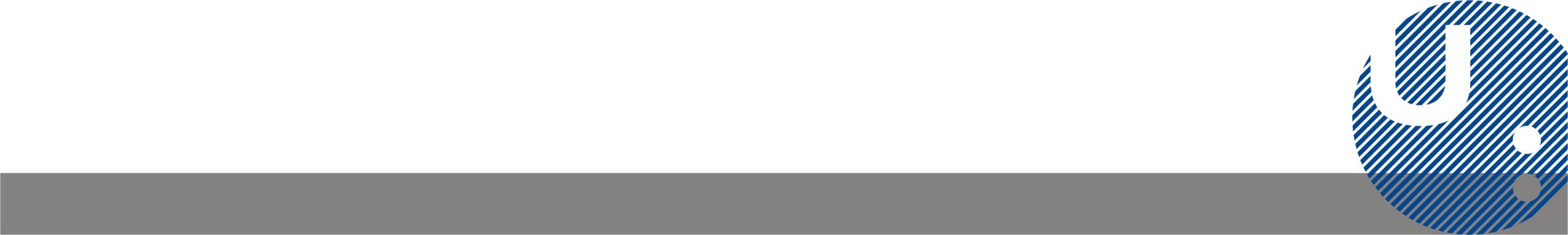 19. 5. 2016
kolokvium ŽelAktuel 2016
14
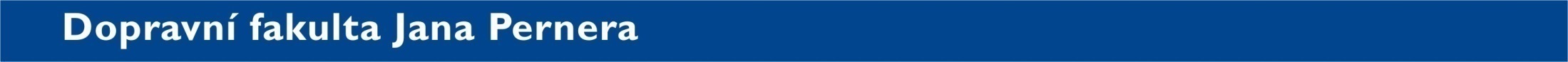 Ing. Petr Nachtigall, Ph.D.		petr.nachtigall@upce.cz
				
Katedra Technologie a řízení dopravy
Děkujeme za pozornost.
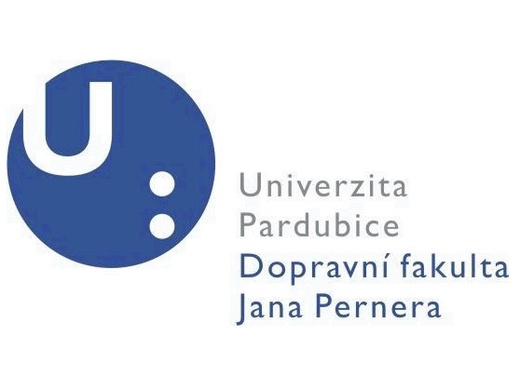 www.uni-pardubice.cz
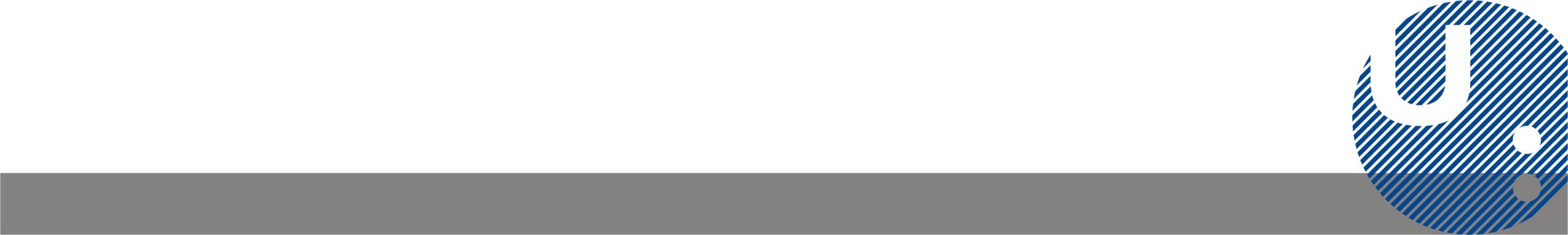